Gross Anatomy of the CNS
S.J. Potashner
sjp9713@neuron.uchc.edu
The nervous system has distinct areas that are specialized for different (sub)functions.

The distinct functional areas have different locations inside the nervous system, and they interact by signaling to one another along networks of cells.
These components are organized into sub-systems (usually called ‘systems’) each of which performs specific functions.

Many of these ‘systems’ span the length of the nervous system.
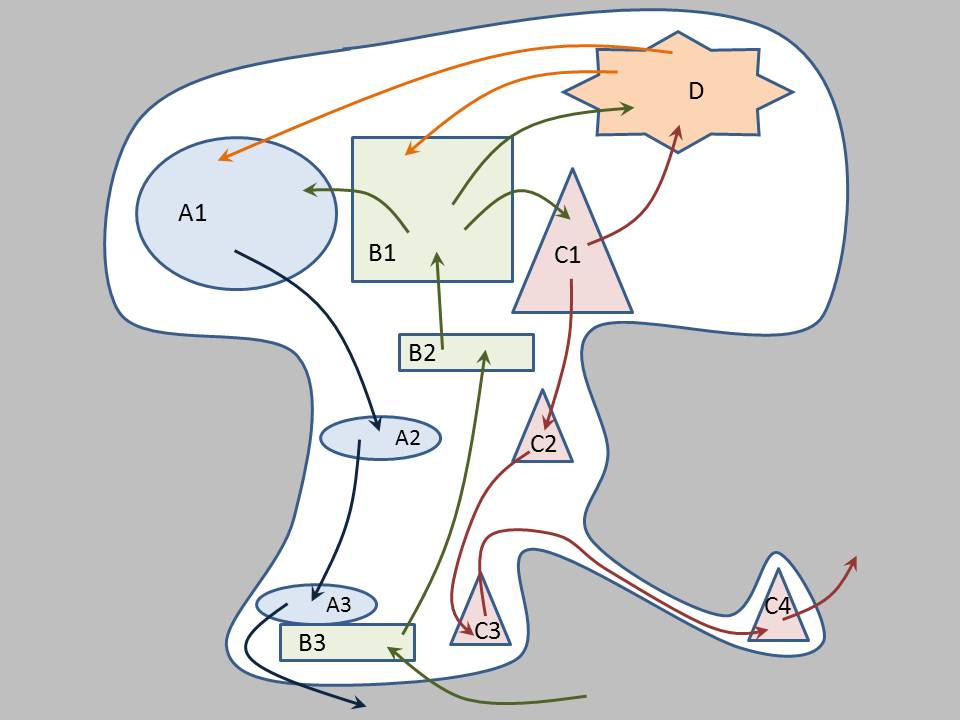 GOALS

Learn some language of gross anatomy

Learn the major subdivisions of the nervous system

Recognize the cardinal features of each subdivision

Learn the entry/exit points of the peripheral nerves
Anatomic Taxonomy
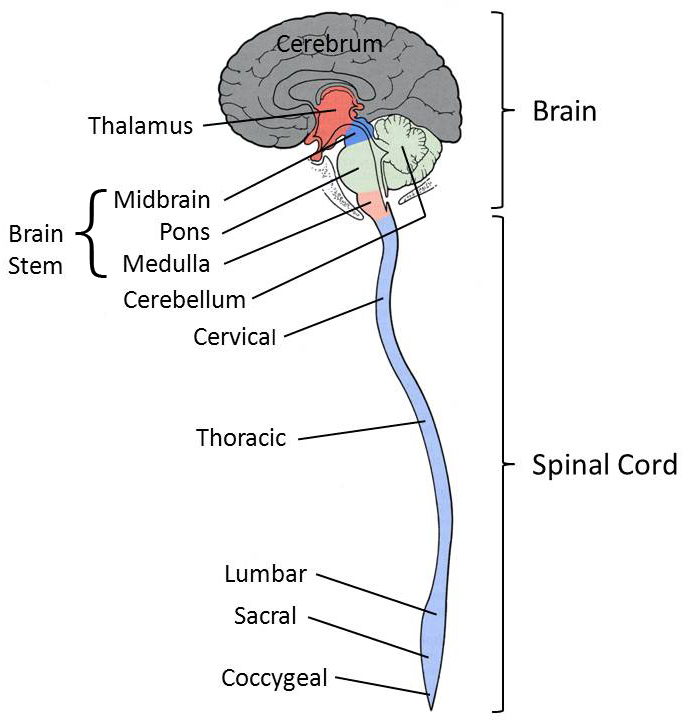 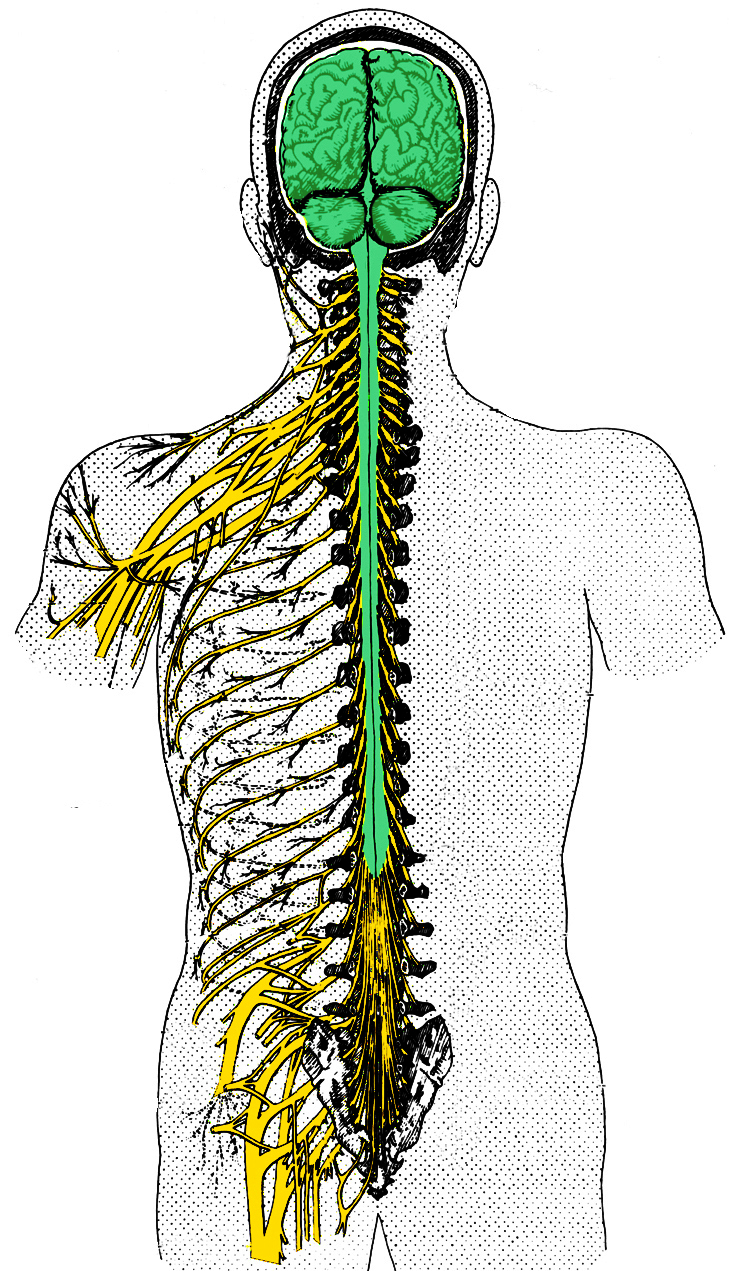 Anatomical Planes
Terms of Direction
Median
Sagittal
Frontal
Coronal
Medial
Lateral
Ipsilateral
Contralateral
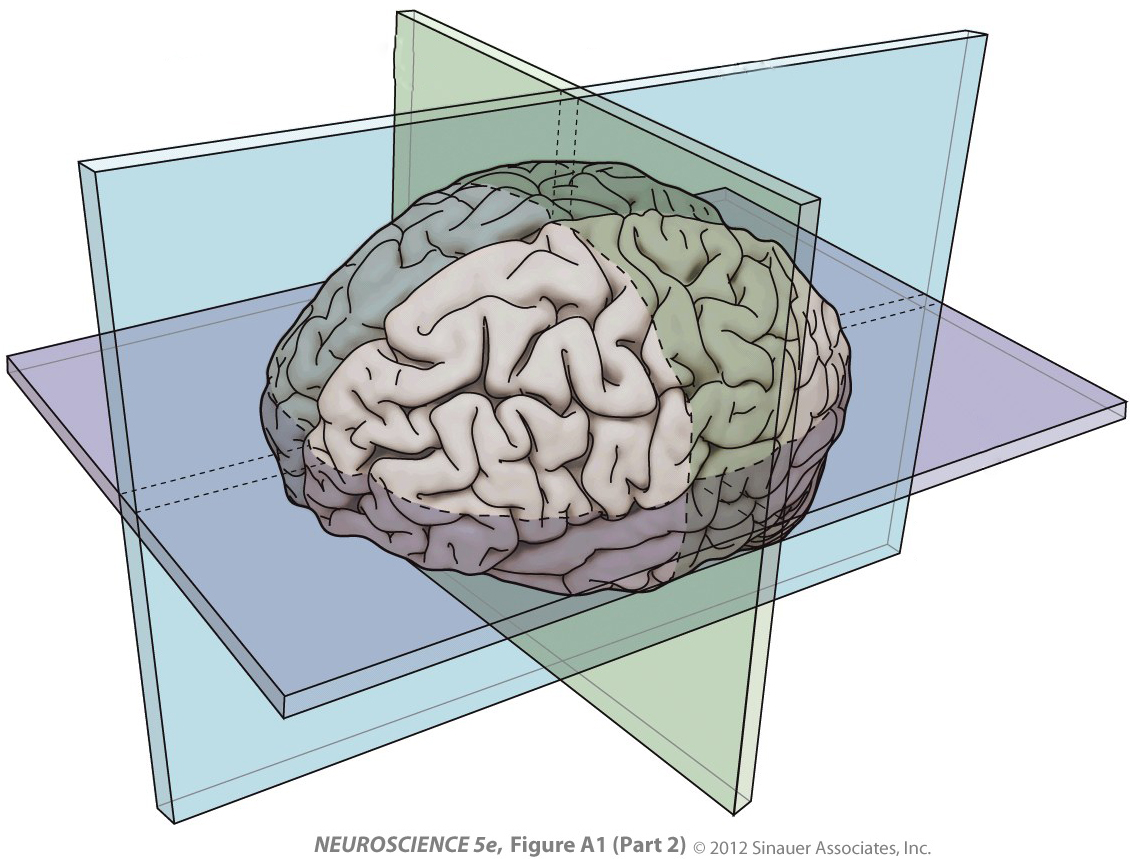 Anterior, Rostral
Posterior, Caudal
Ventral
Dorsal
Horizontal
Axial
Superior, Rostral, Cranial
Inferior, Caudal
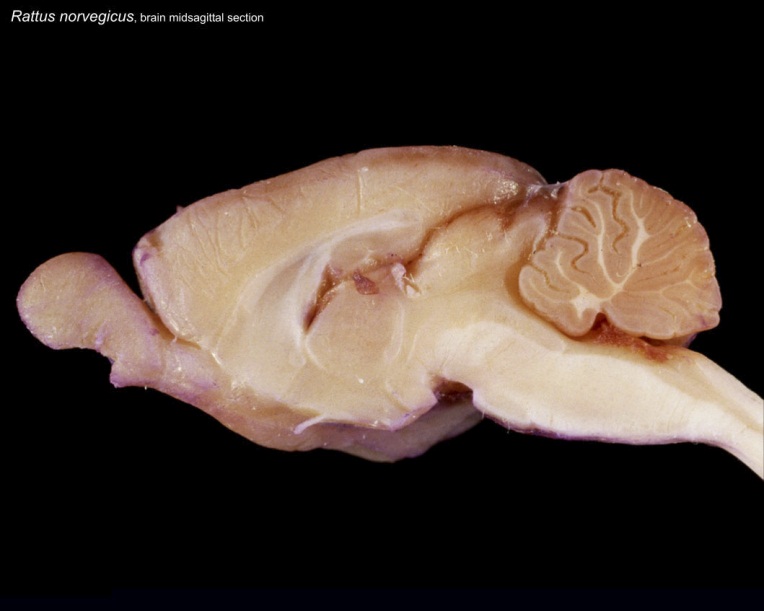 Dorsal
Terms of
Direction
Rostral
Caudal
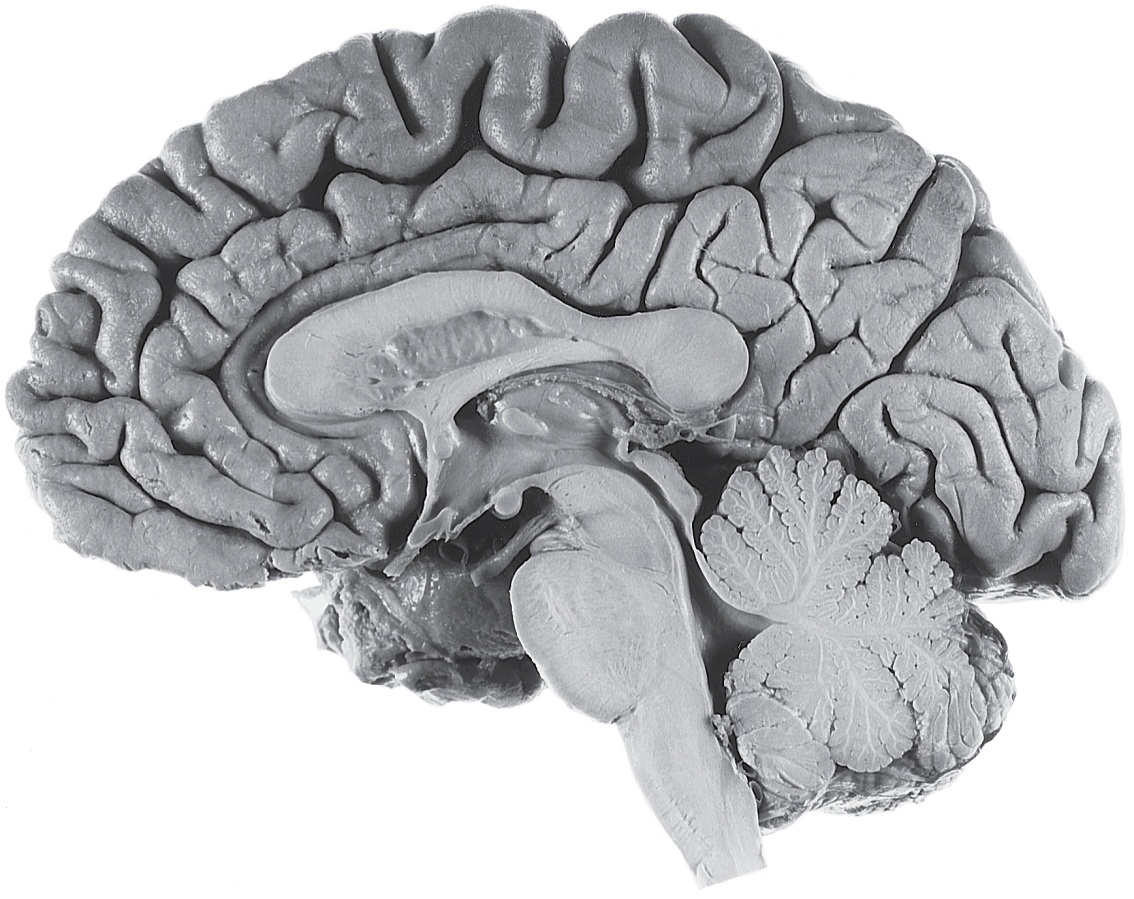 Ventral
Superior
Rostral
Caudal
Inferior
Dorsal
Ventral
Caudal
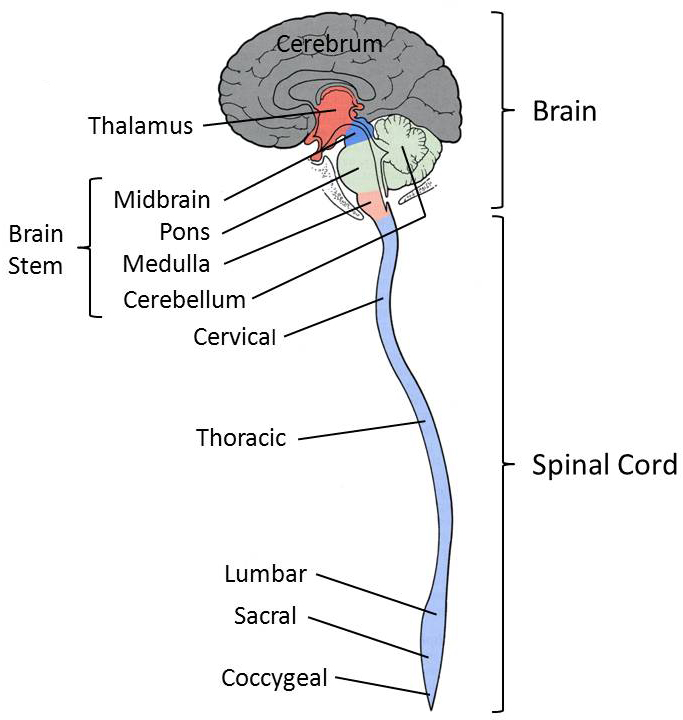 Human CNS  Subdivisions
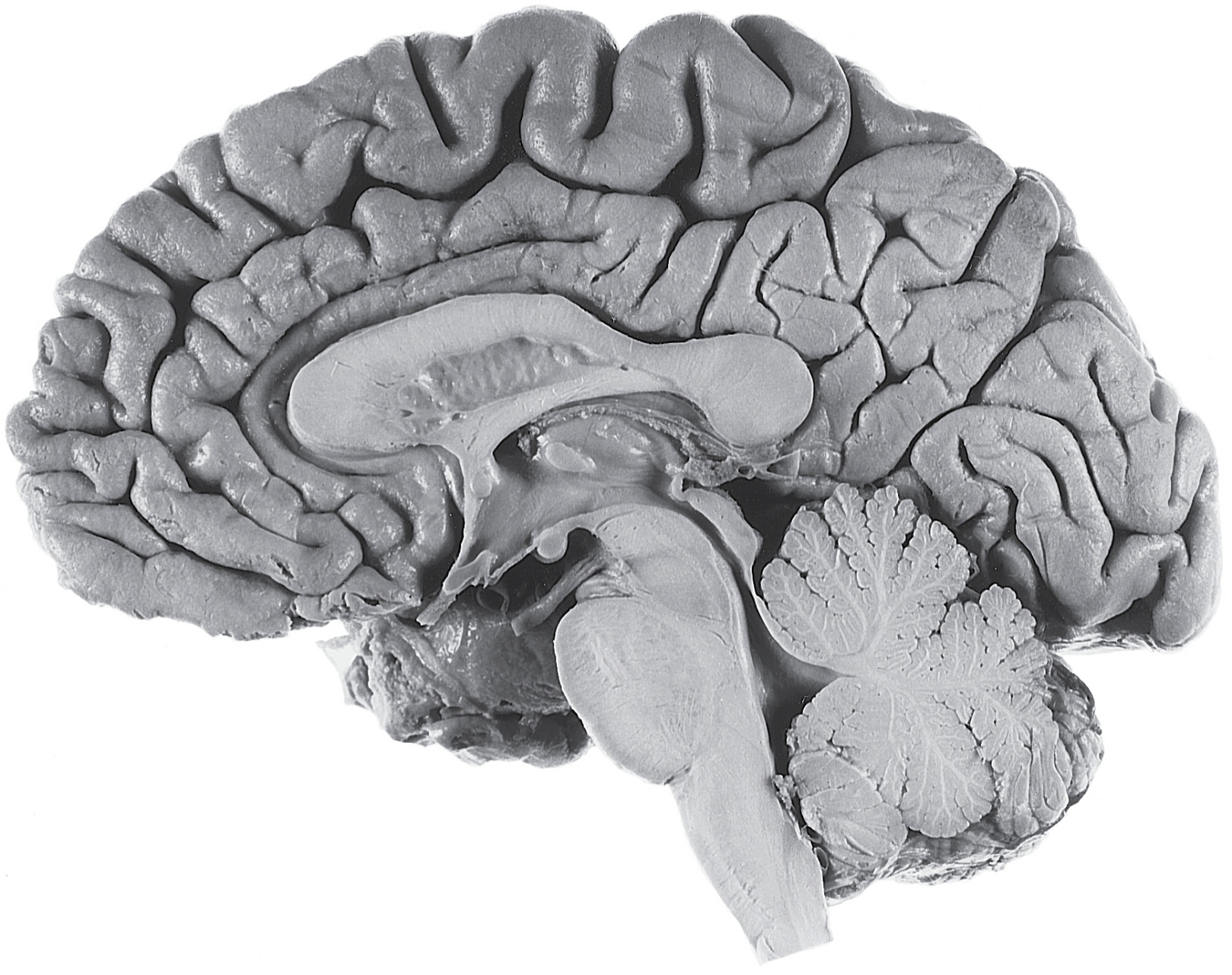 Cerebrum
Spinal cord
Rat CNS 
Subdivisions
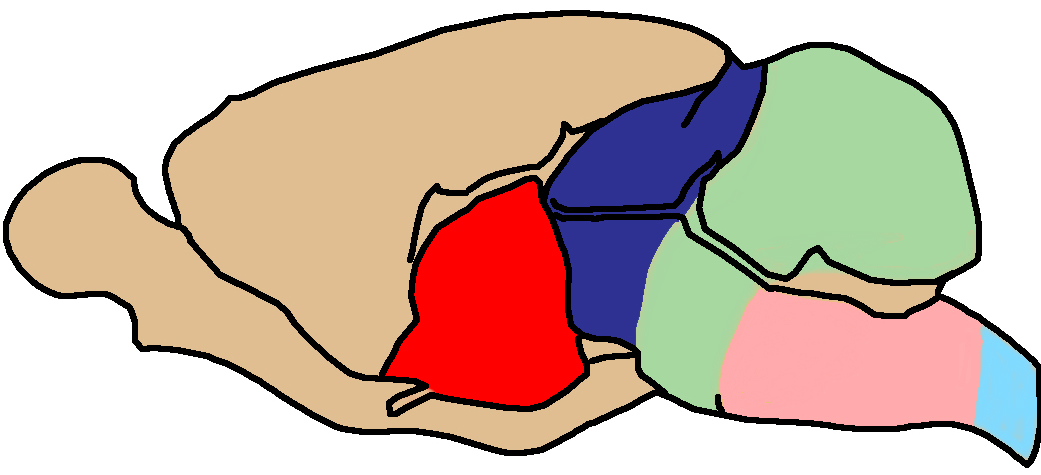 Cerebrum
Cerebellum
Spinal cord
Thalamus
Pons
Medulla
Midbrain
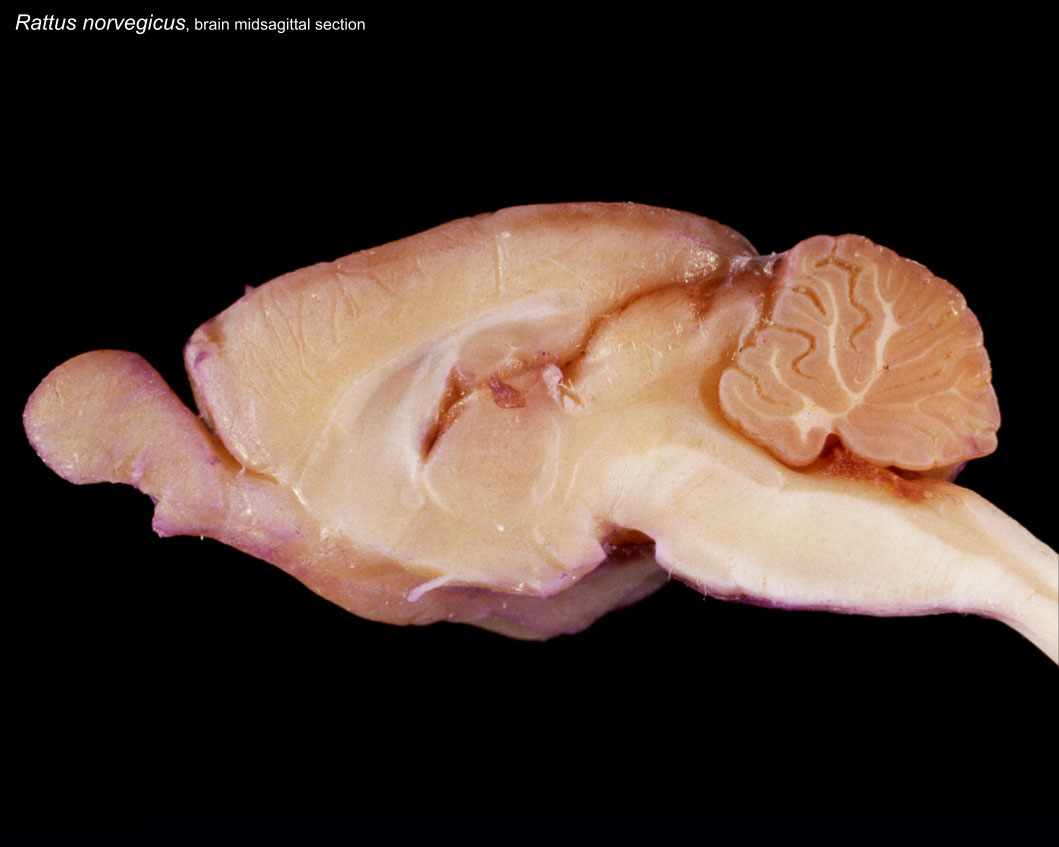 Cerebrum
Surface Features: Lateral Cerebrum
Longitudinal  fissure
Rostral
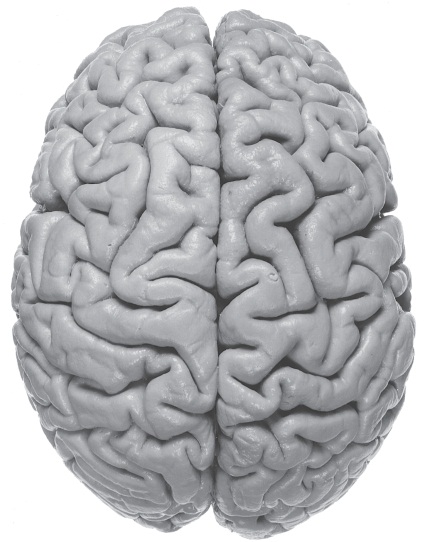 Central sulcus
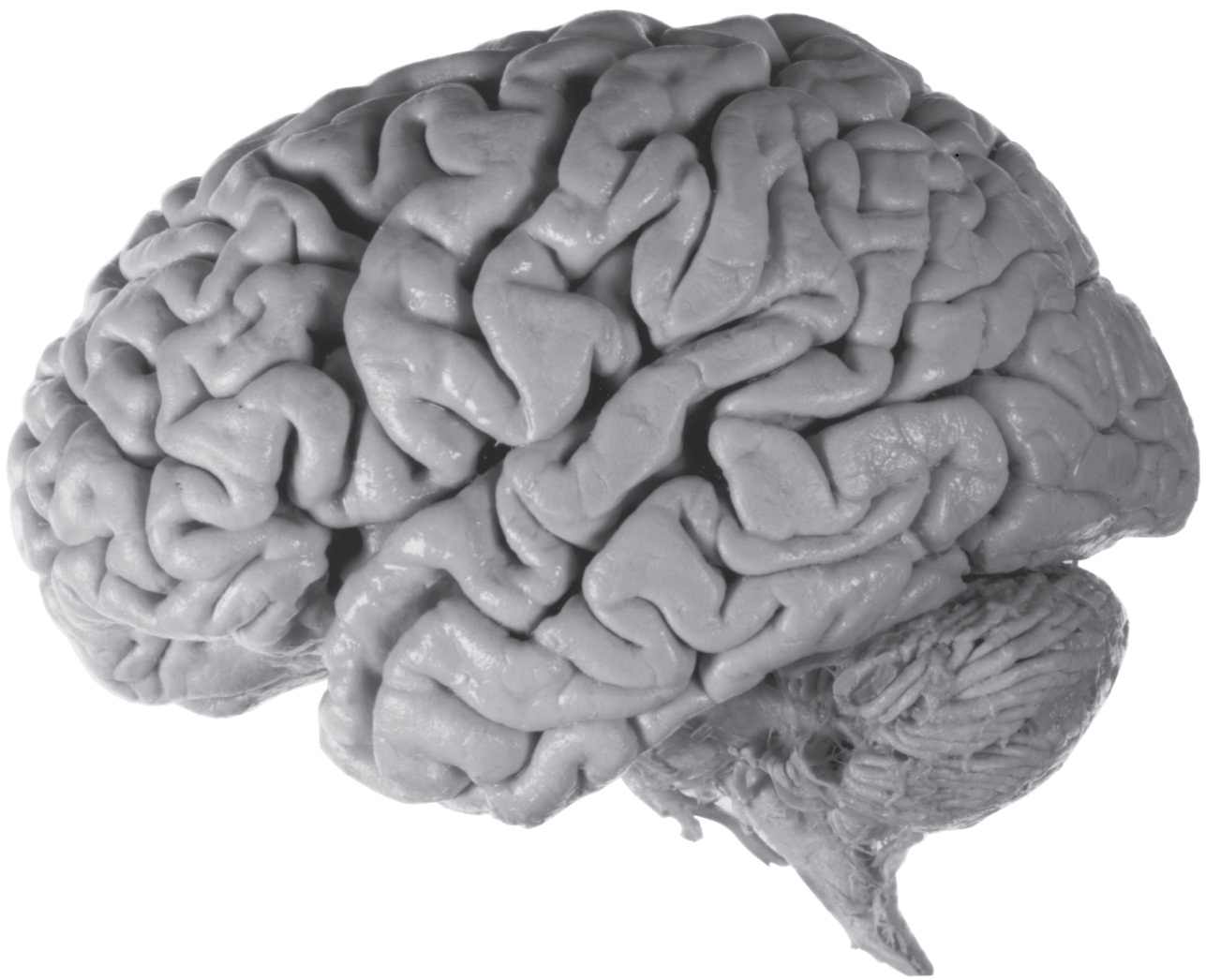 Parietal
lobe
Caudal
Frontal
lobe
Occipital
lobe
Caudal
Rostral
Temporal
lobe
Lateral fissure
Preoccipital notch
Surface Features: Medial Cerebrum
Rostral
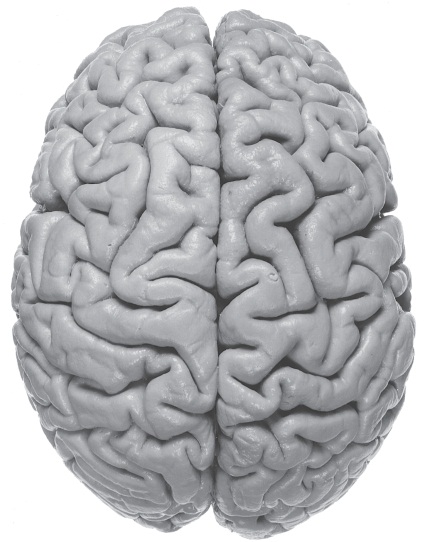 Central sulcus
Cingulate sulcus
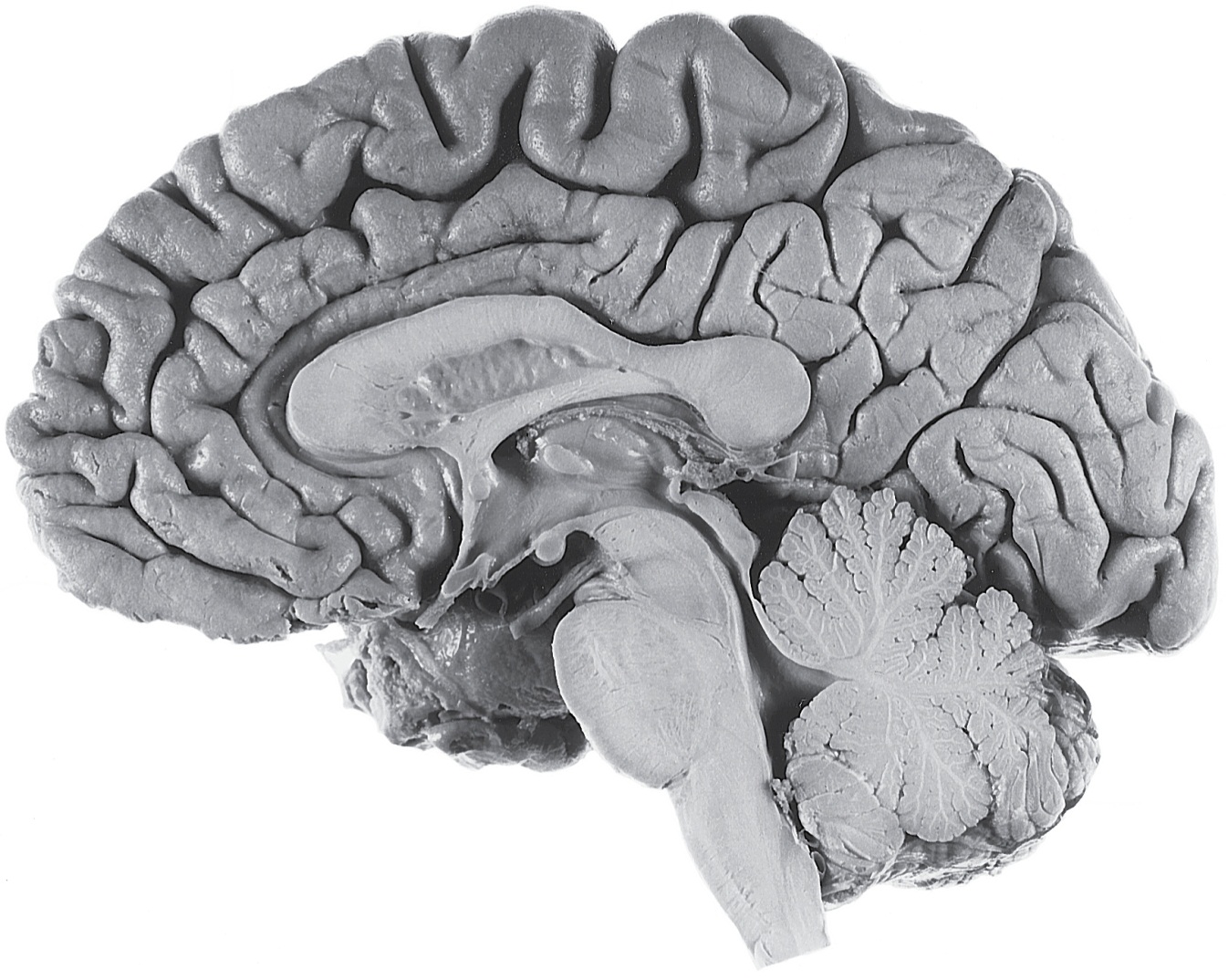 Parieto-occipital
sulcus
Frontal
lobe
Caudal
Parietal
lobe
Occipital
lobe
Rostral
Caudal
Temporal
lobe
Surface Features: Thalamus
Dorsal thalamus
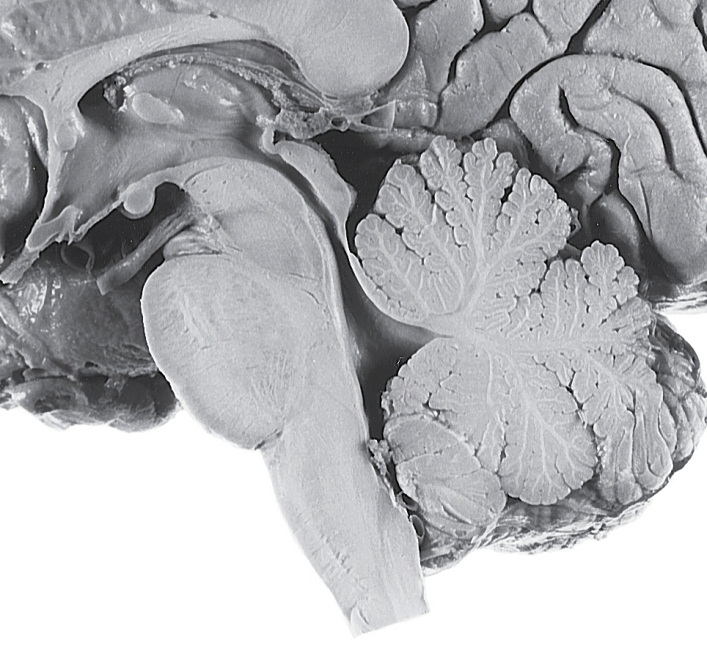 Hypothalamic
sulcus
Hypothalamus
Optic nerve
Surface Features: Midbrain
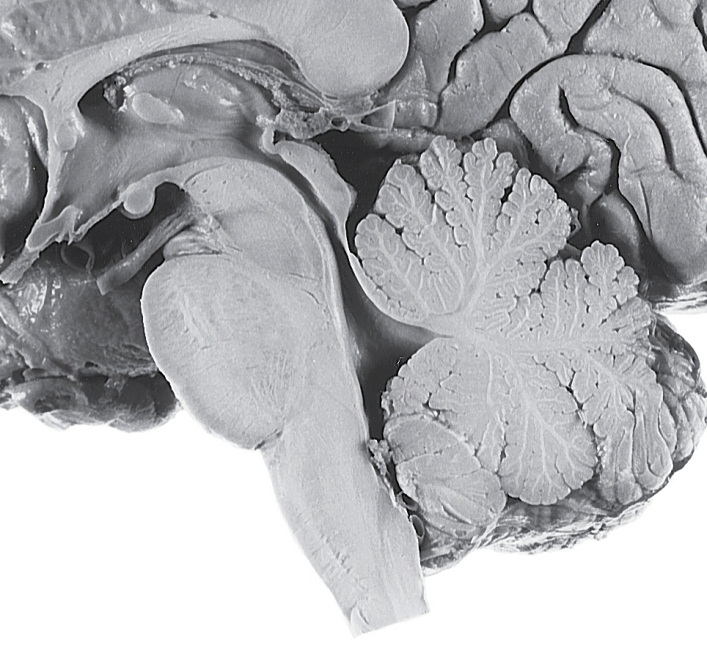 Aqueduct
Oculomotor nerve
Cerebral peduncle
Superior colliculus
Inferior colliculus
Surface Features: Pons
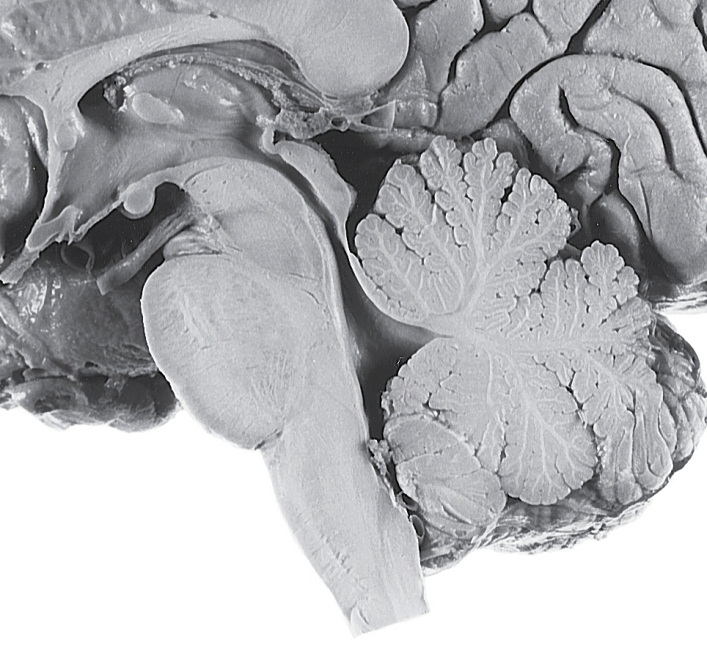 Pontine protuberance
Cerebellum
Surface Features: Medulla
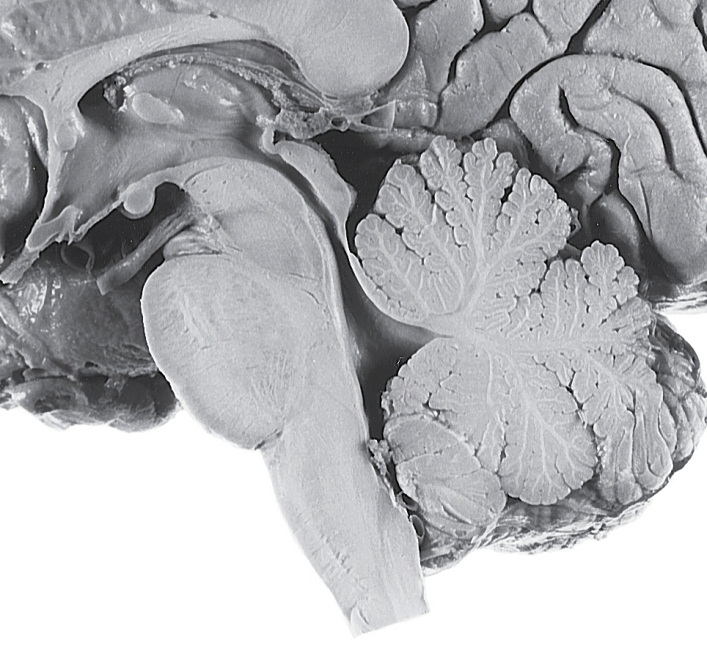 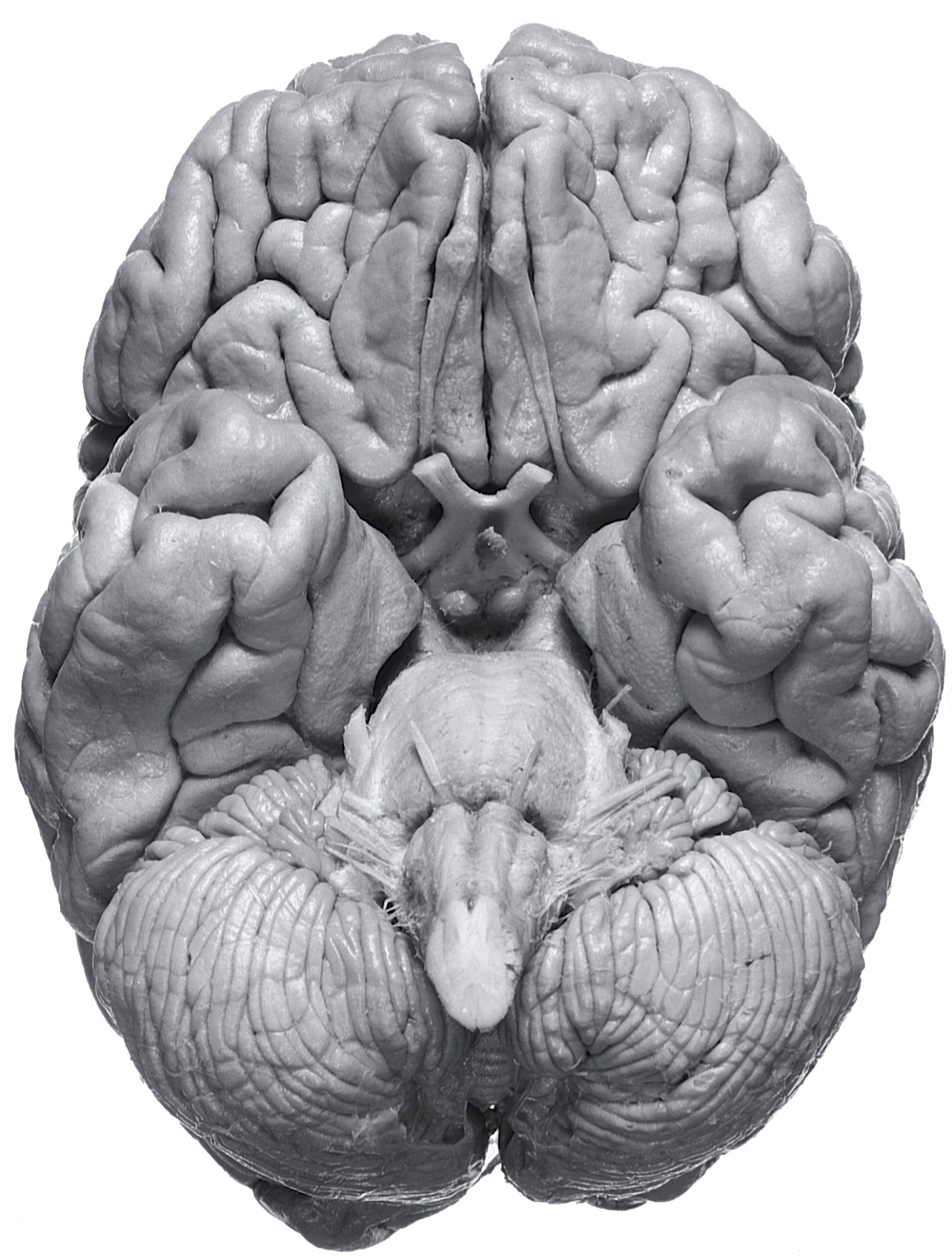 Olfactory bulb
Frontal
lobe
Olfactory tract
Lateral fissure
Temporal
lobe
Th
Mi
Pons
Med
Surface Features: 
Ventral Brain Stem
Cerebellum
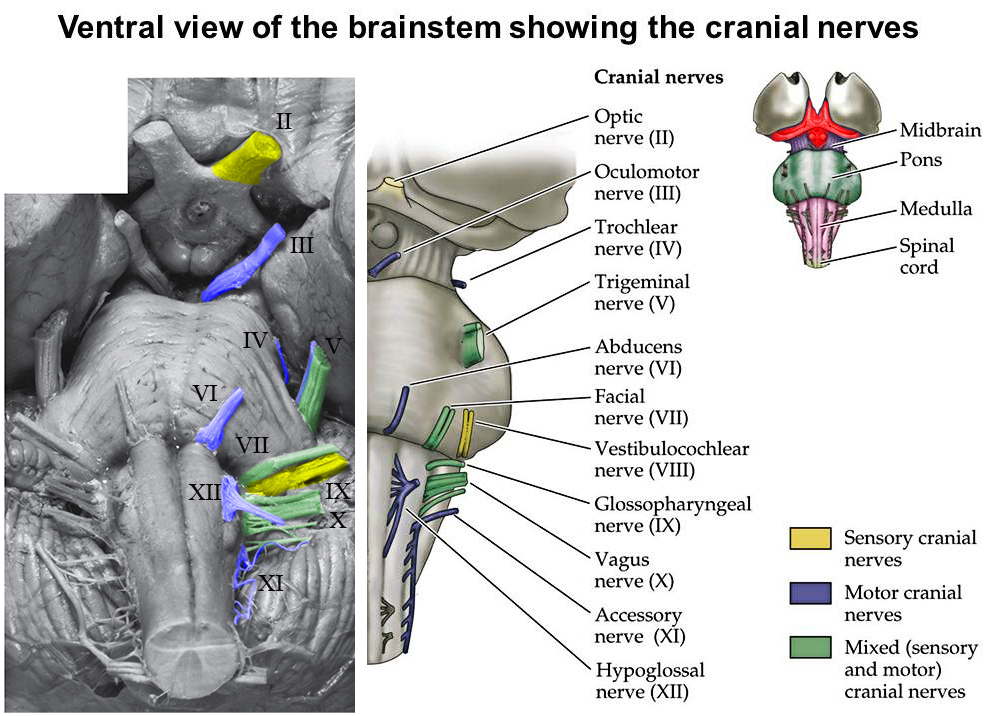 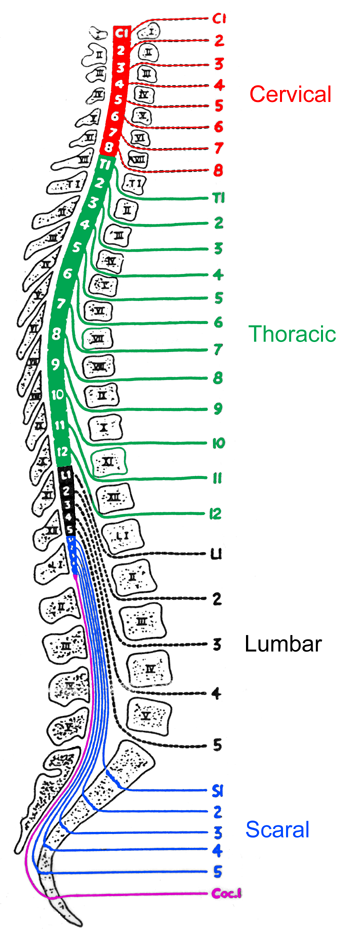 Spinal Cord
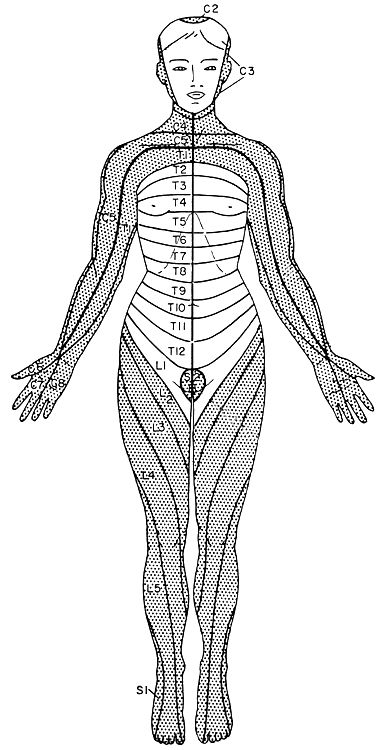 Vertebral
levels
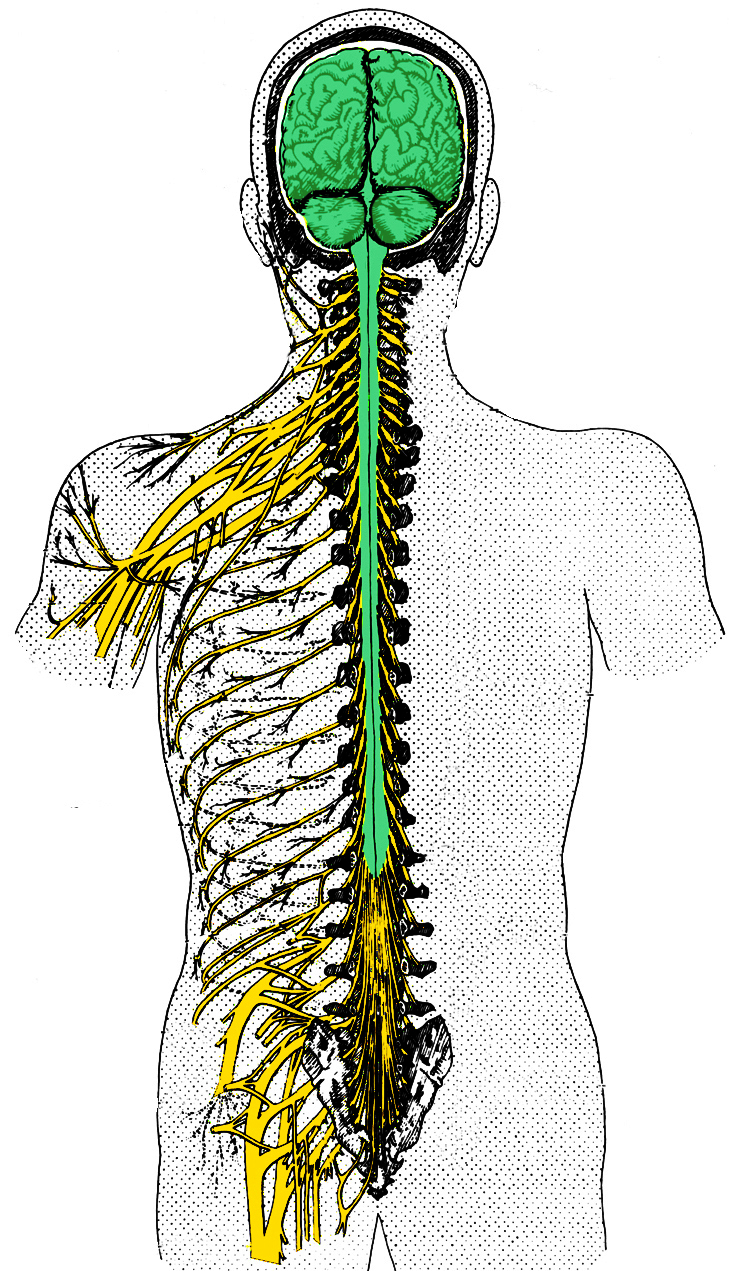 Spinal 
levels
Surface Features:  Spinal Cord
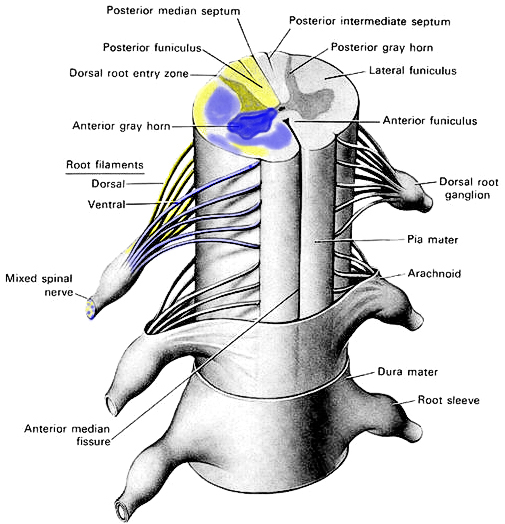